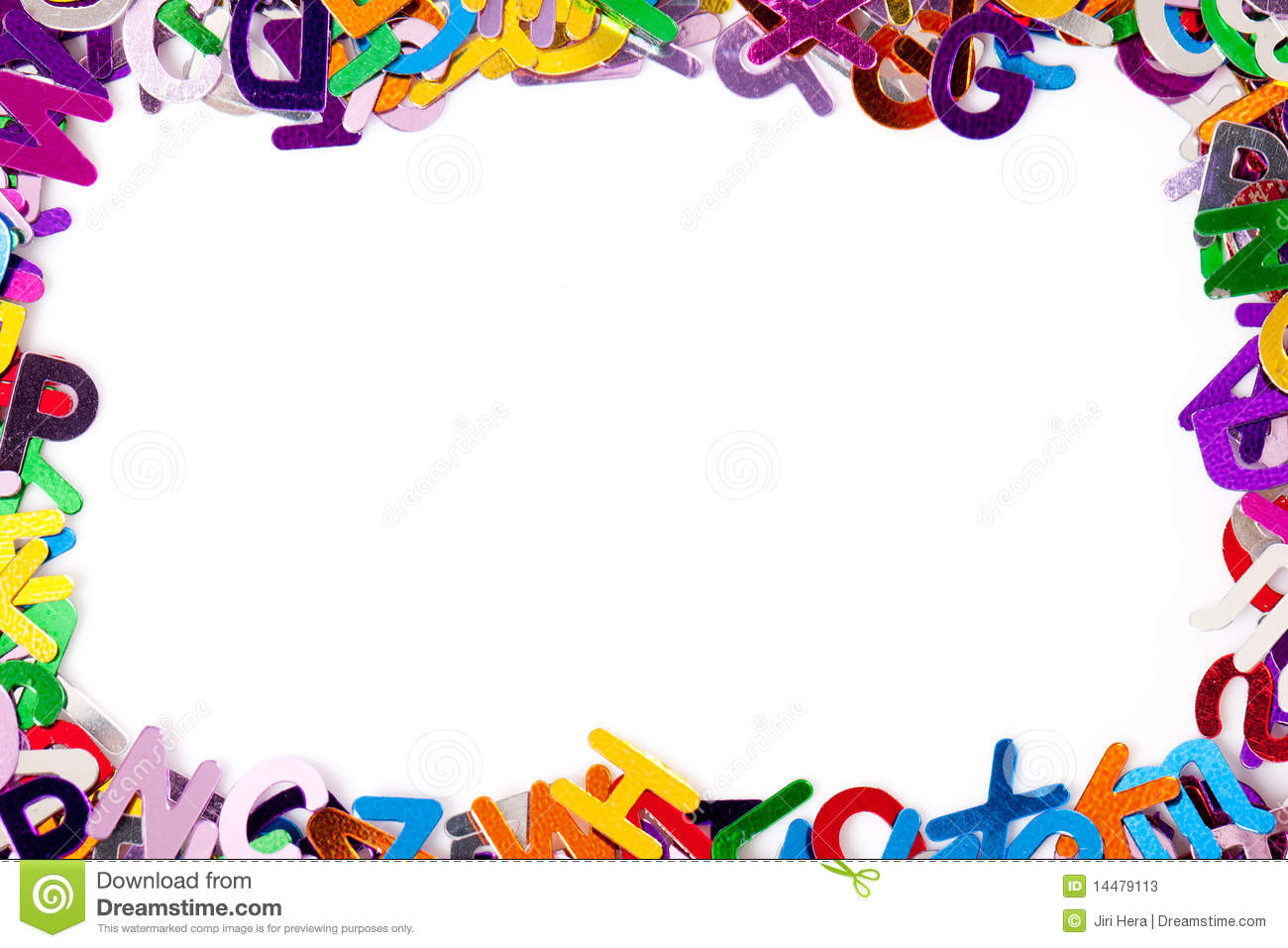 Математика2 сыныпСабақтың тақырыбыӨткенді бекіту
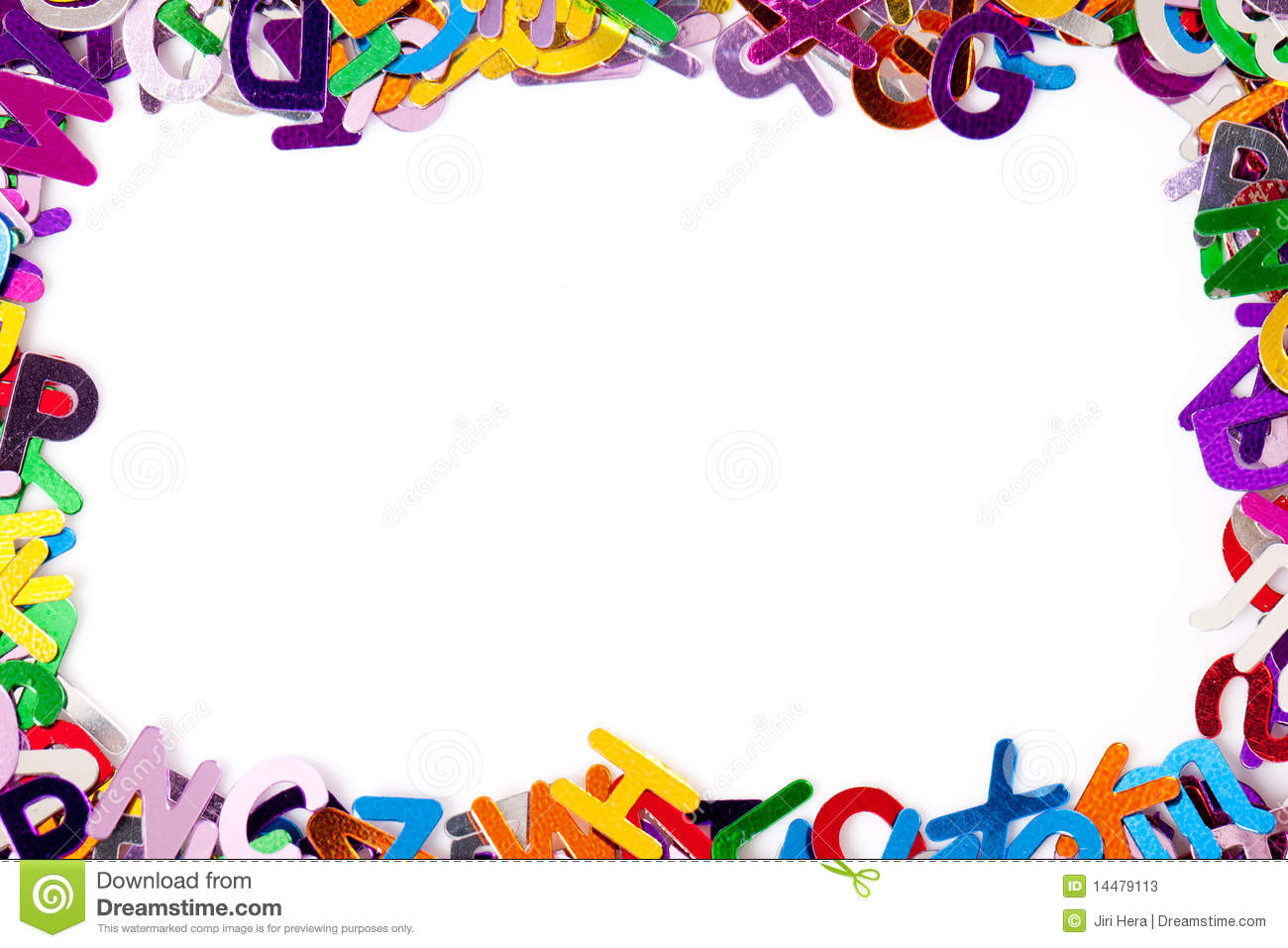 Бүгінгі сабақта қол жеткізетін оқу мақсатыБөлім бойынша өтілген материалдарды қайталаймыз
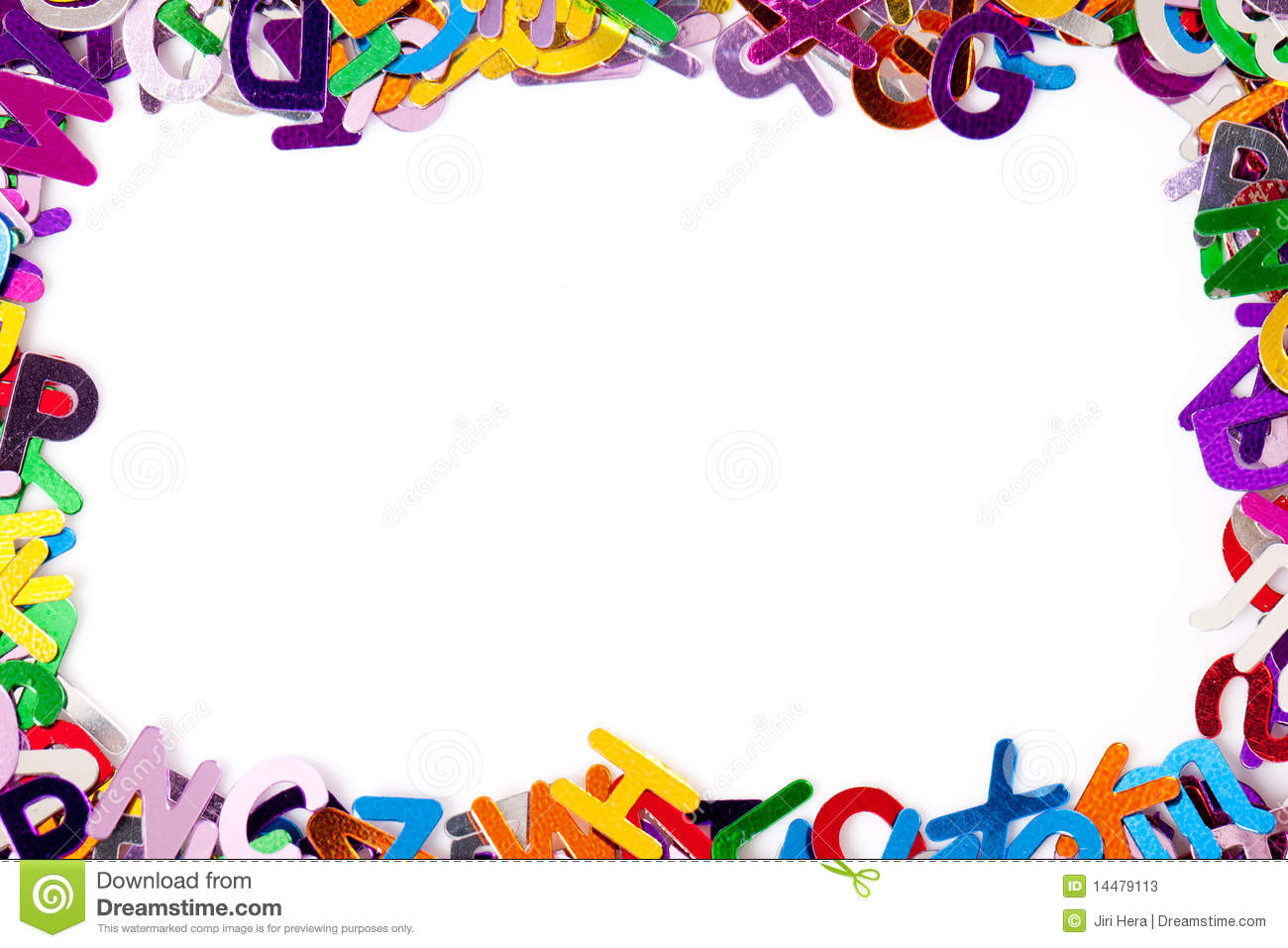 Мектеп оқушылары жарысқа шықты. Әрбір суреттің жанындағы жазуларға қара. Жуық ондыққа дейін толықтыр.Сол сан жорыққа қай сыныптың оқушылары барғанын көрсетеді.
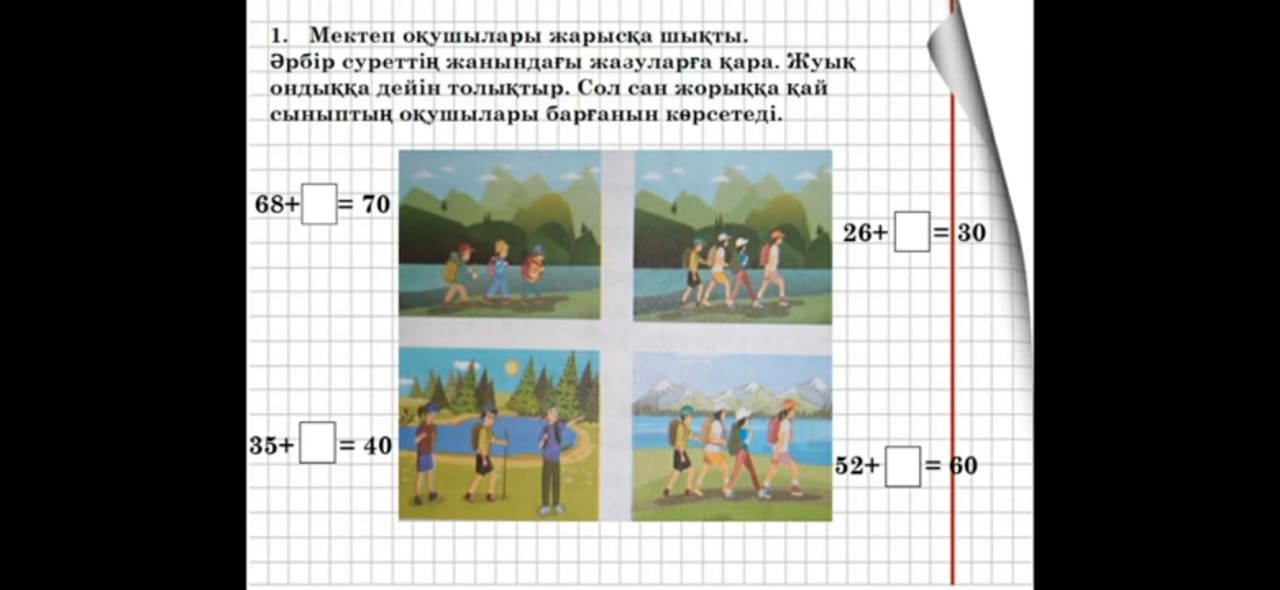 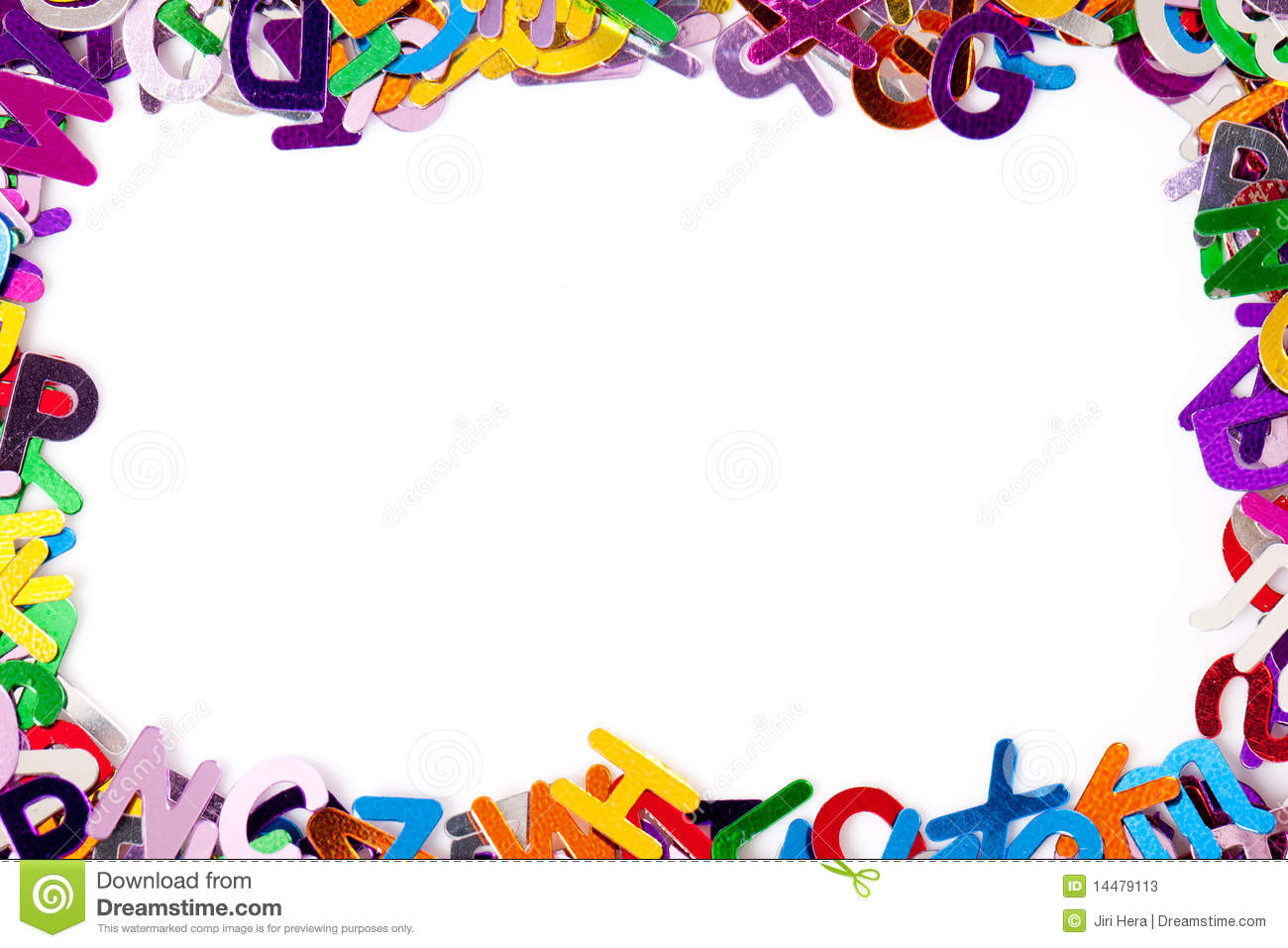 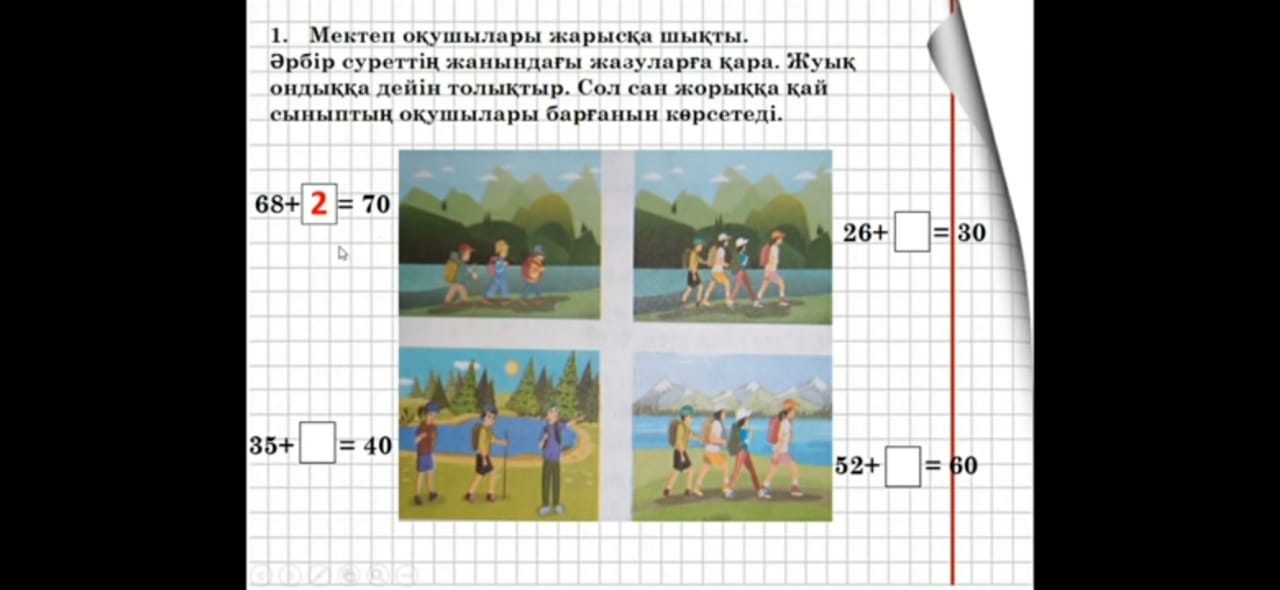 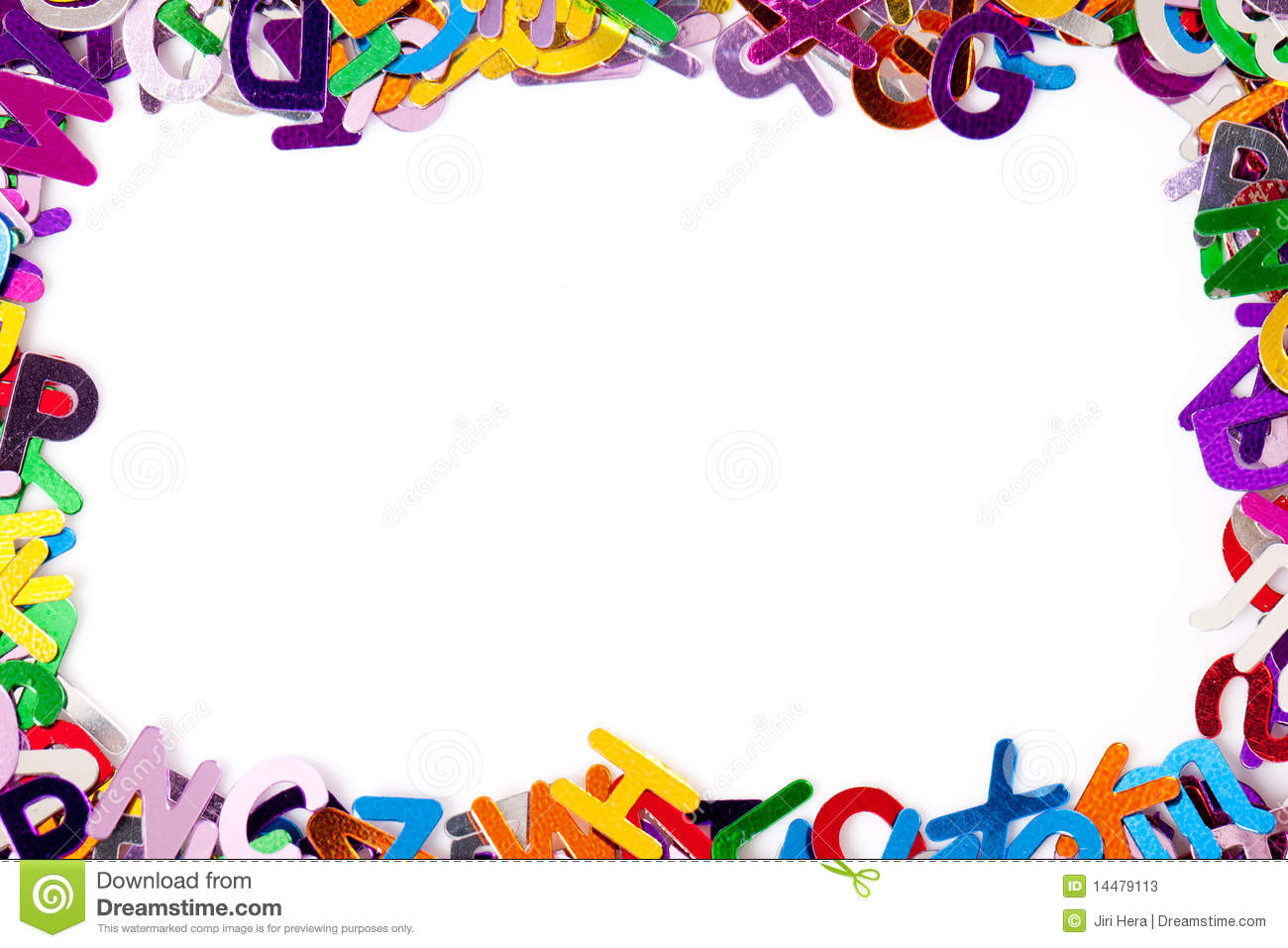 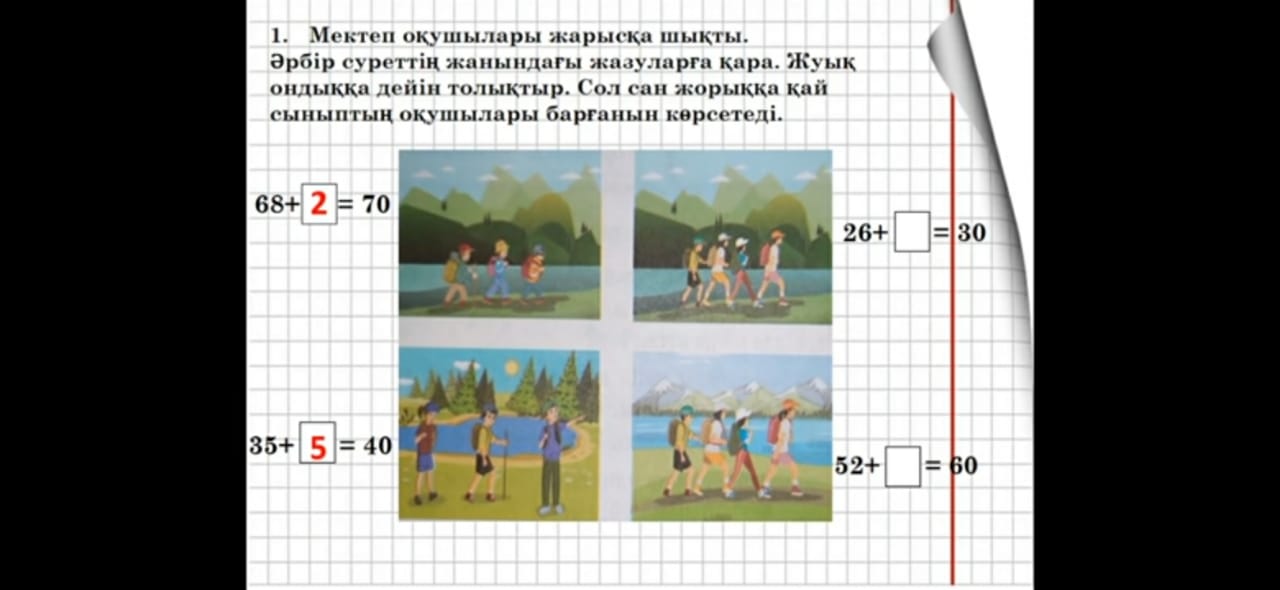 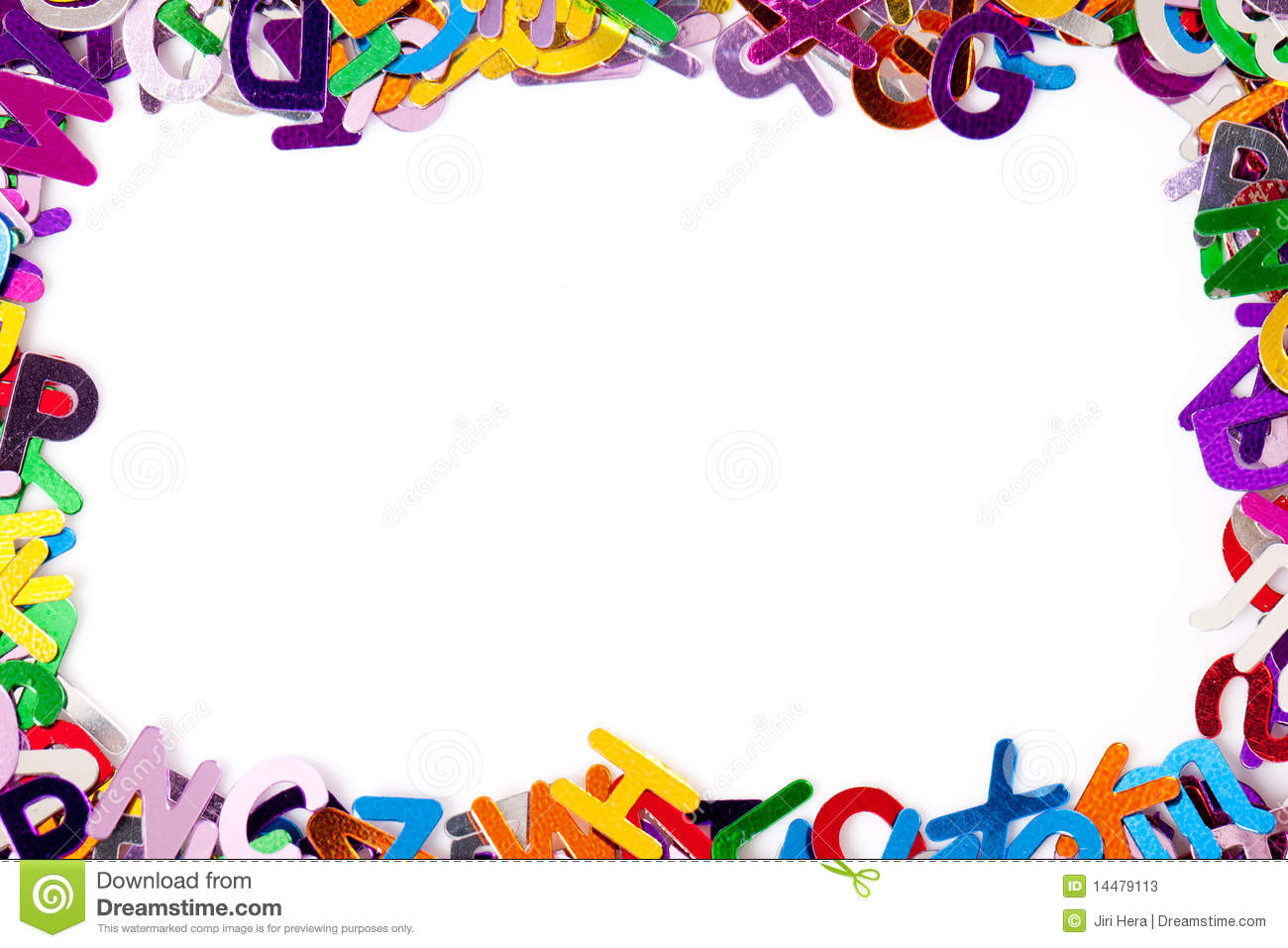 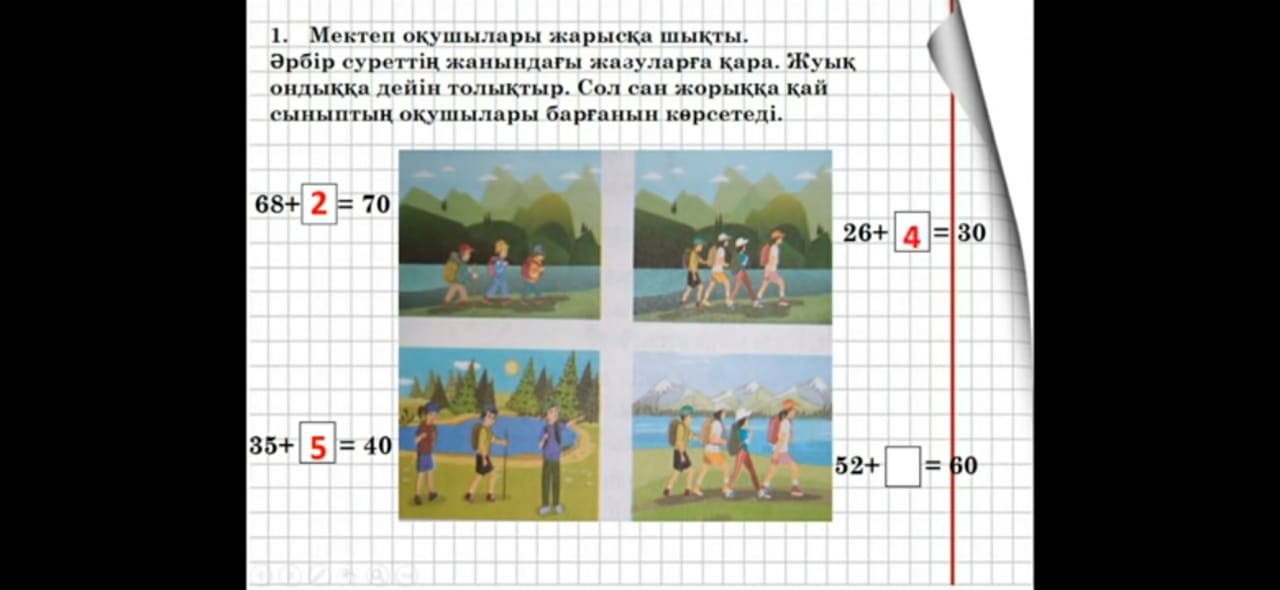 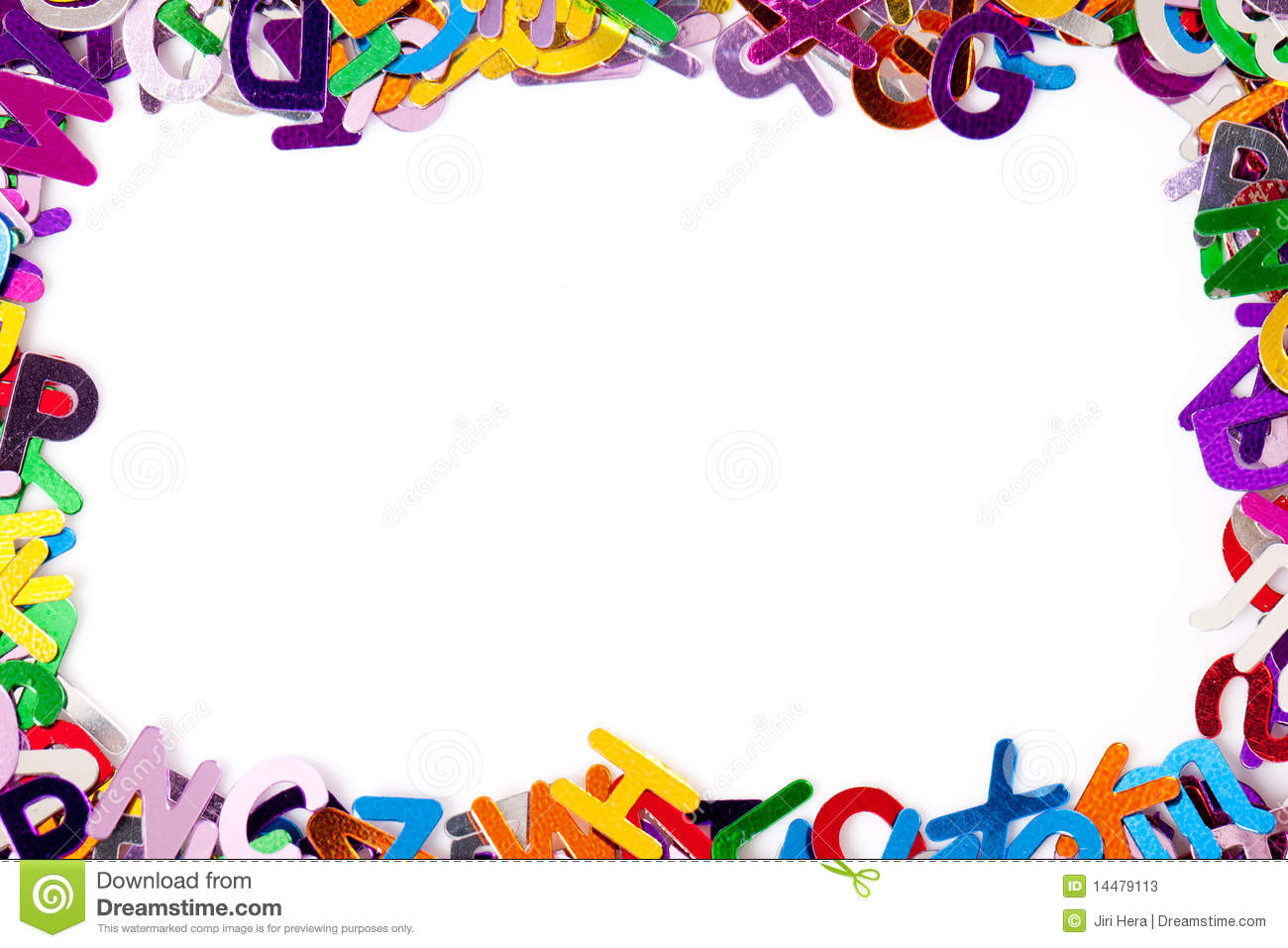 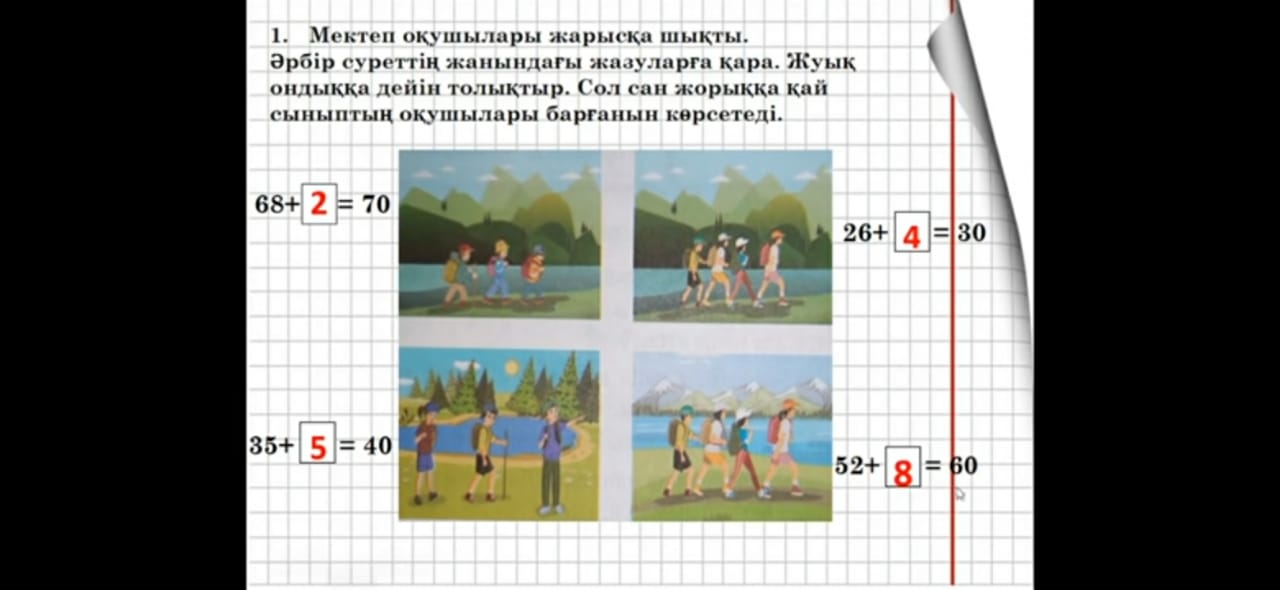 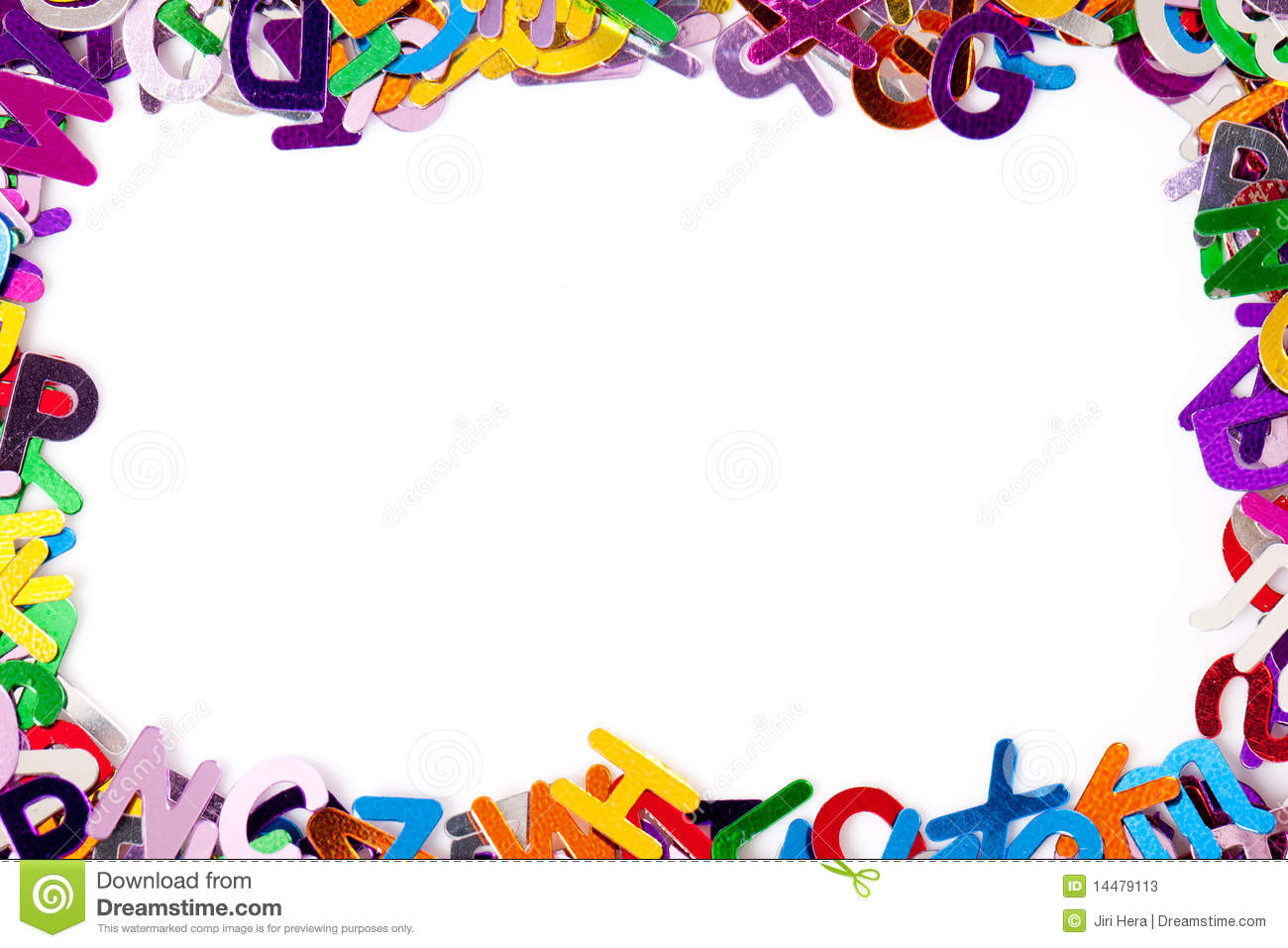 Есептеуді түсіндір
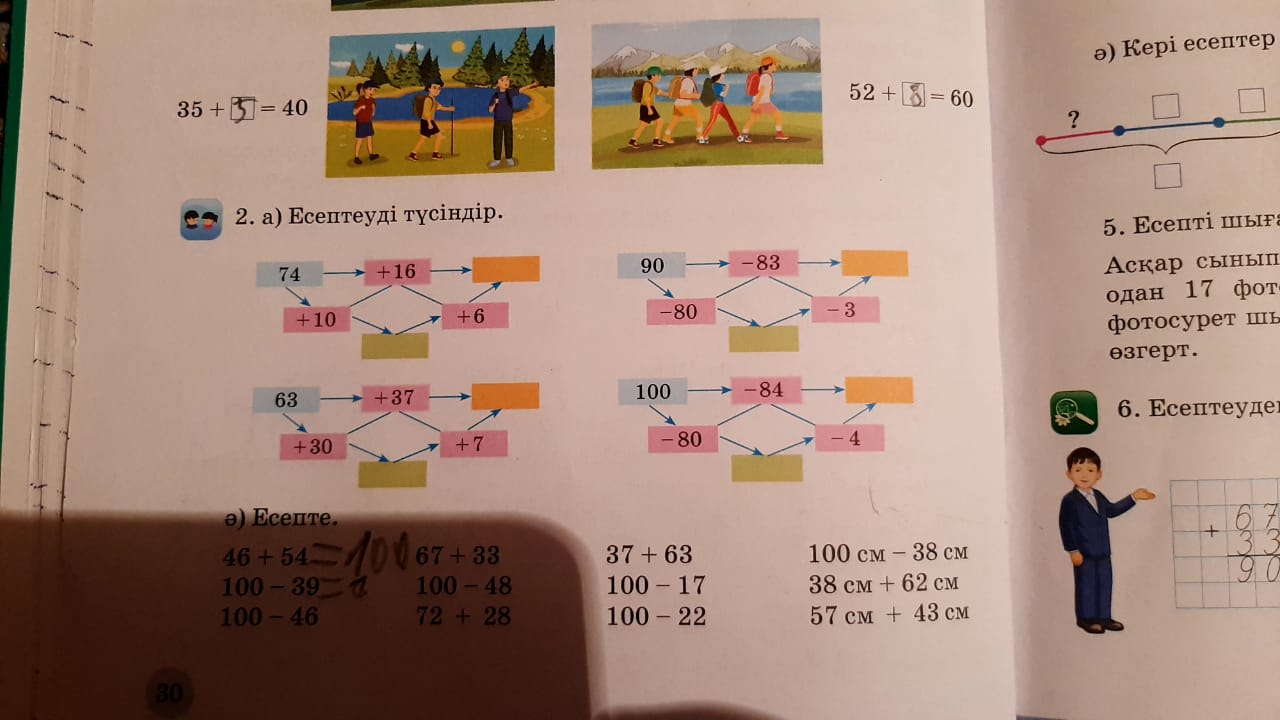 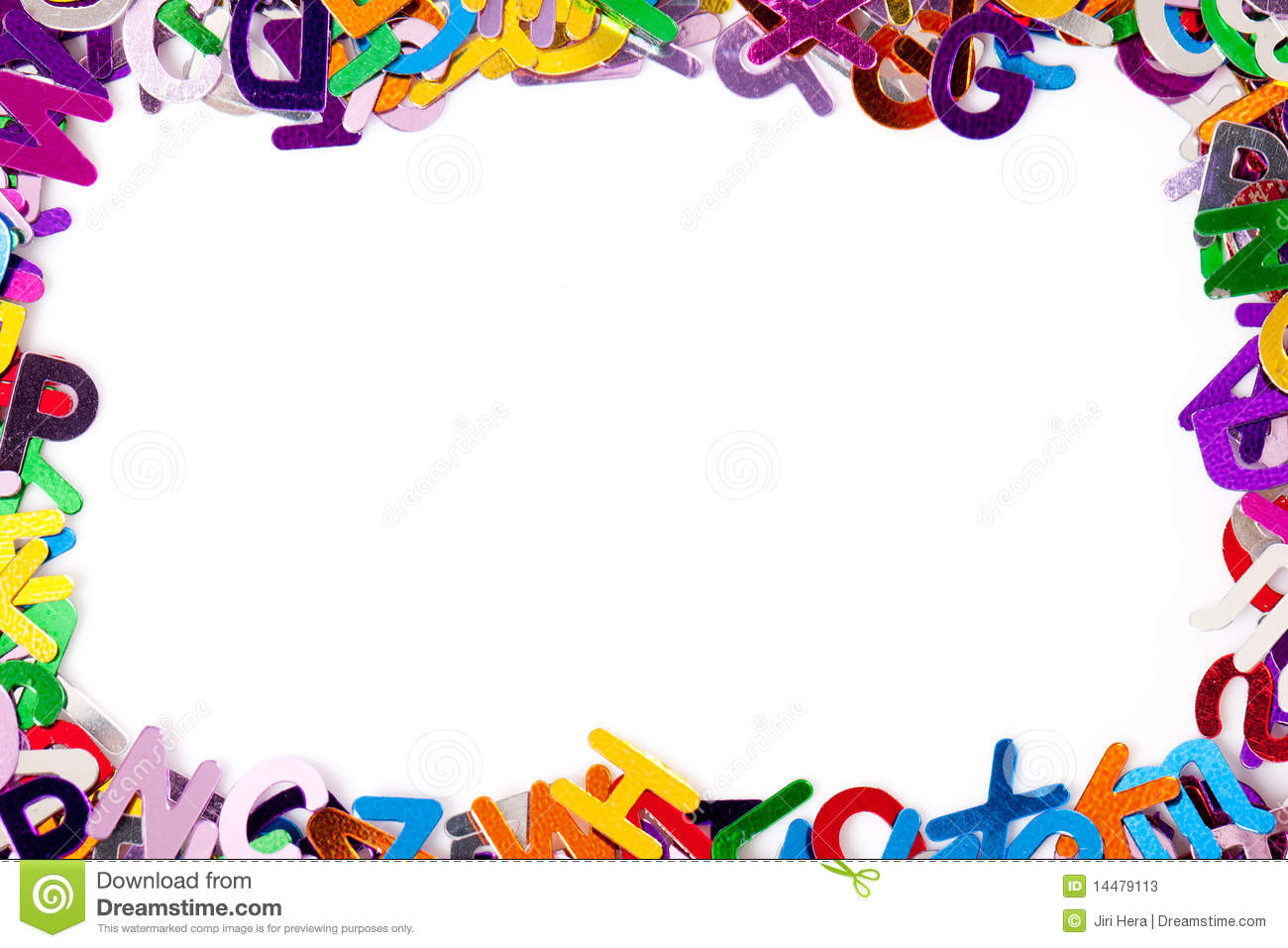 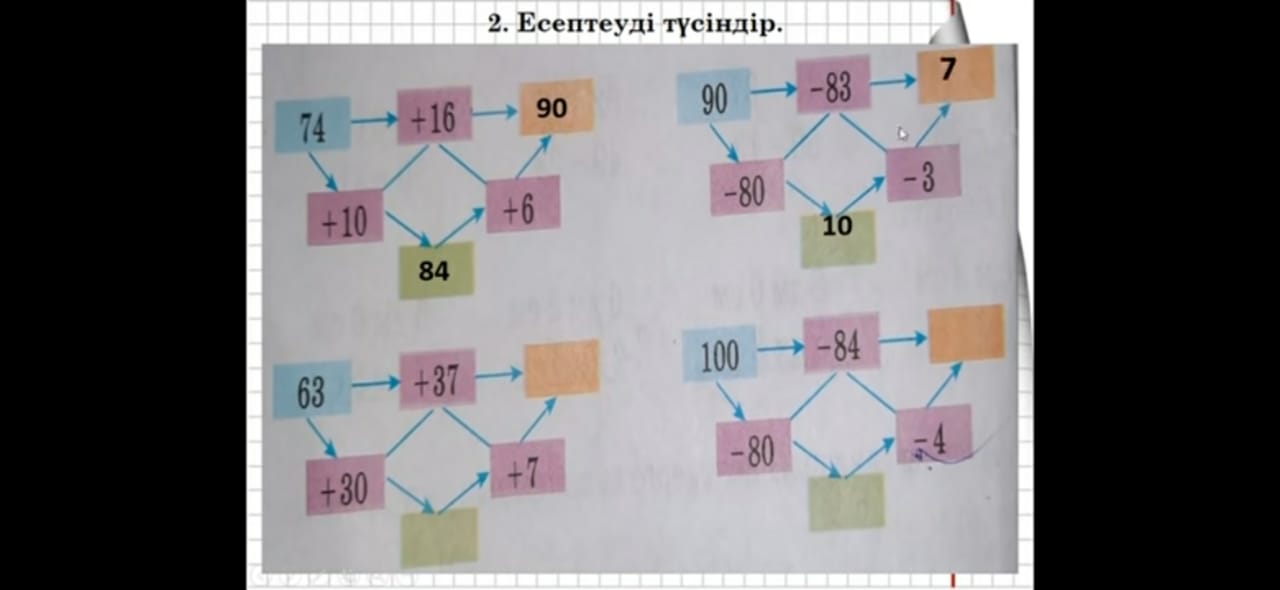 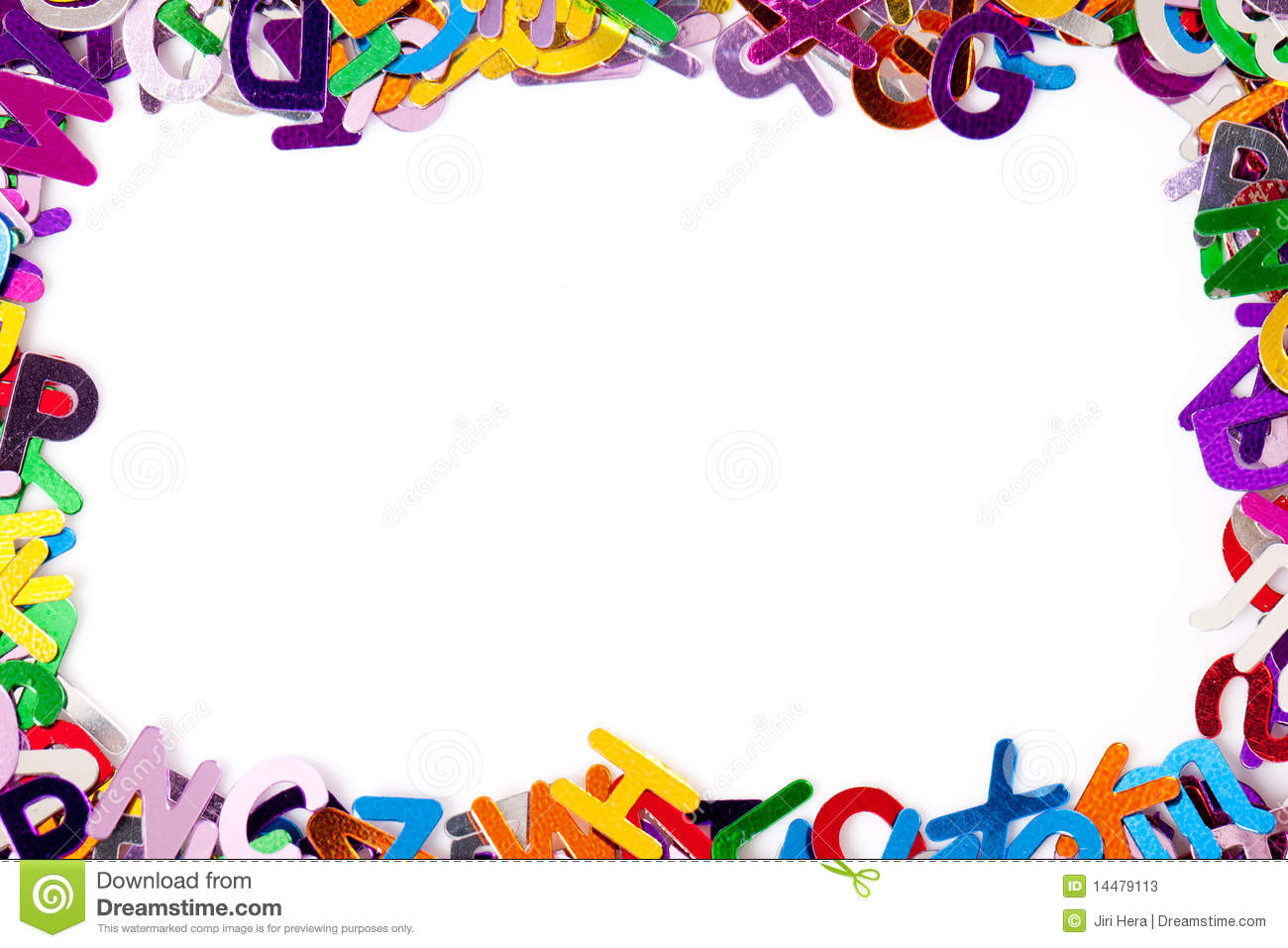 Есепте
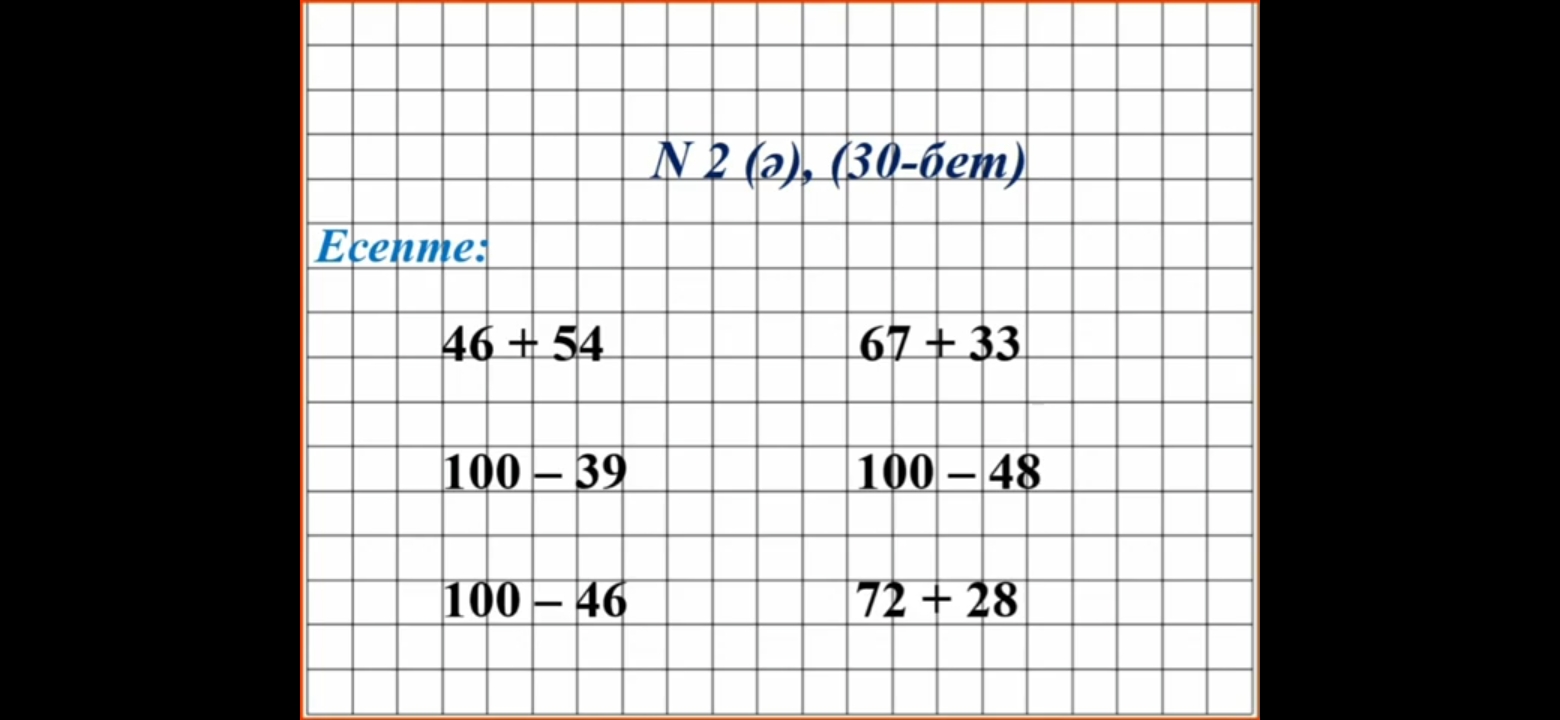 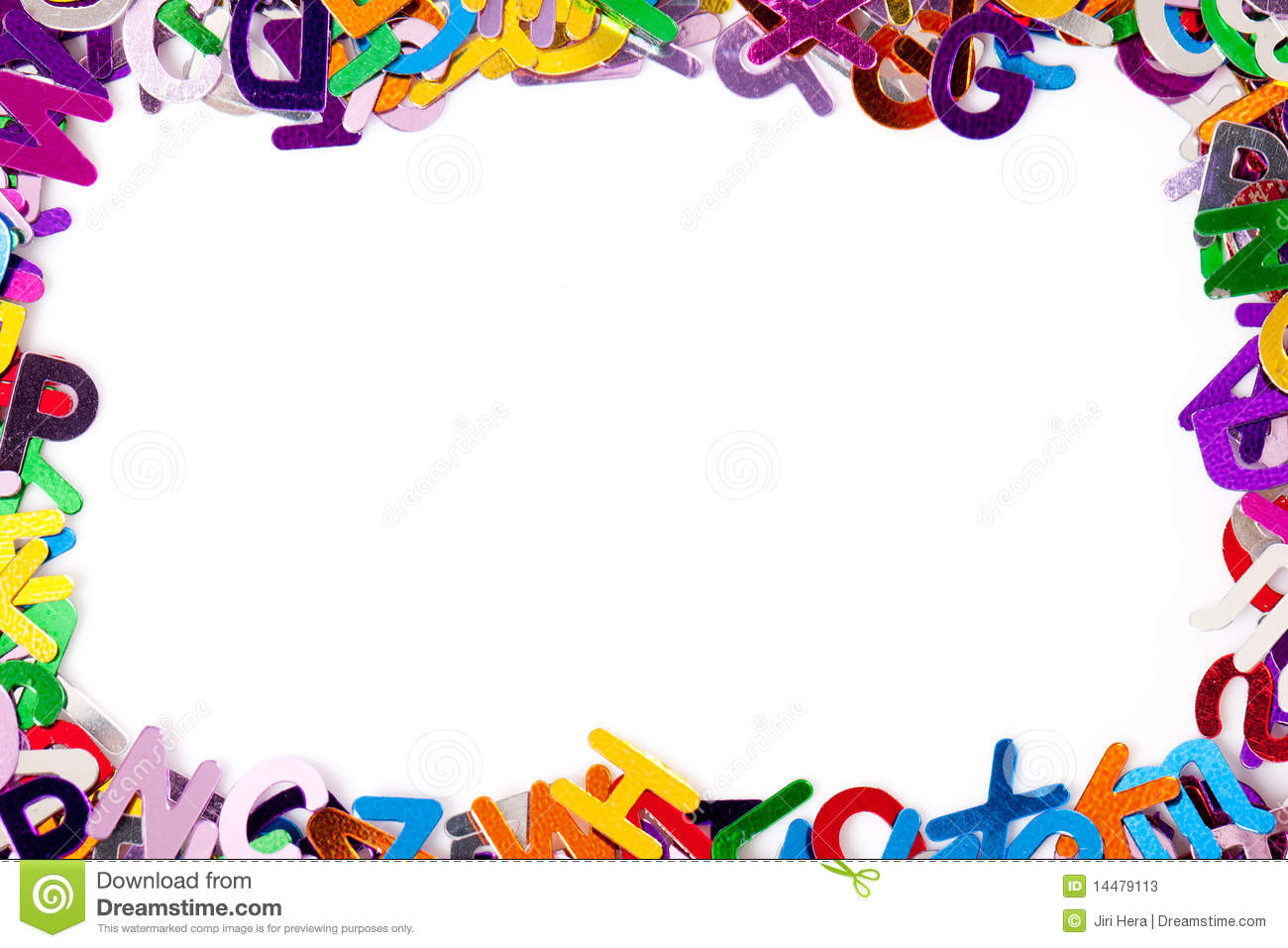 Қысқаша жазылуы бойынша есептер құрастырып, оларды шығар.а) Болғаны-35 және 25 дәптерҮлестірілді-20 дәптерҚалғаны-? ДәптерШешуі: Жауабы:ә) Болғаны-56 жәшік алма және 33 жәшік алмұрт.Сатылды-35жәшік жемісҚалды-? Жәшік жемісШешуі:Жауабы:
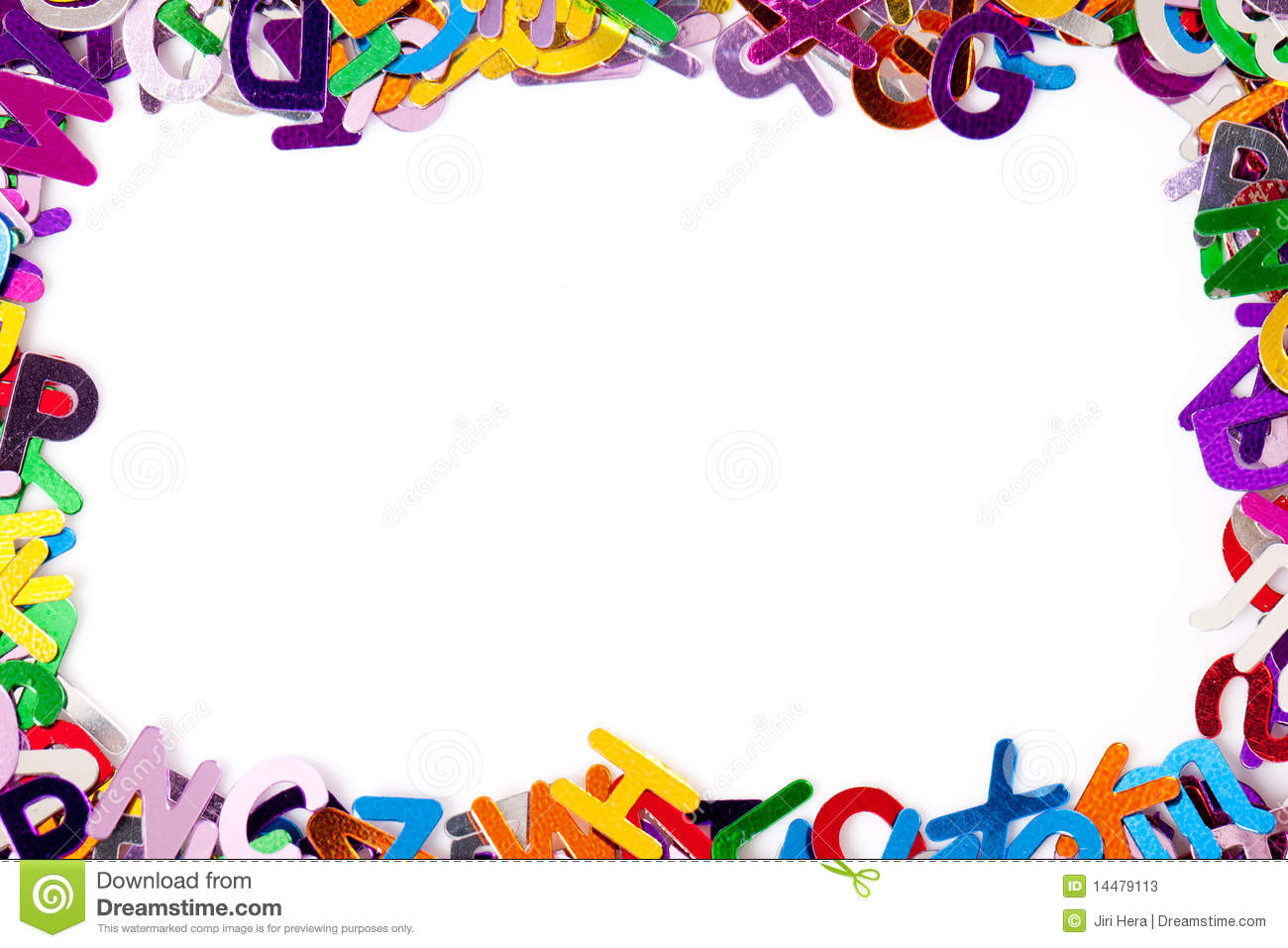 Есепті шығарБалалар мектеп ауласындағы үш гүлзарға 45 гүл отырғызды. Біріншісіне-17 гүл, ал екіншісіне 19 гүл отырғызды. Үшінші гүлзарға неше гүл отырғызды?
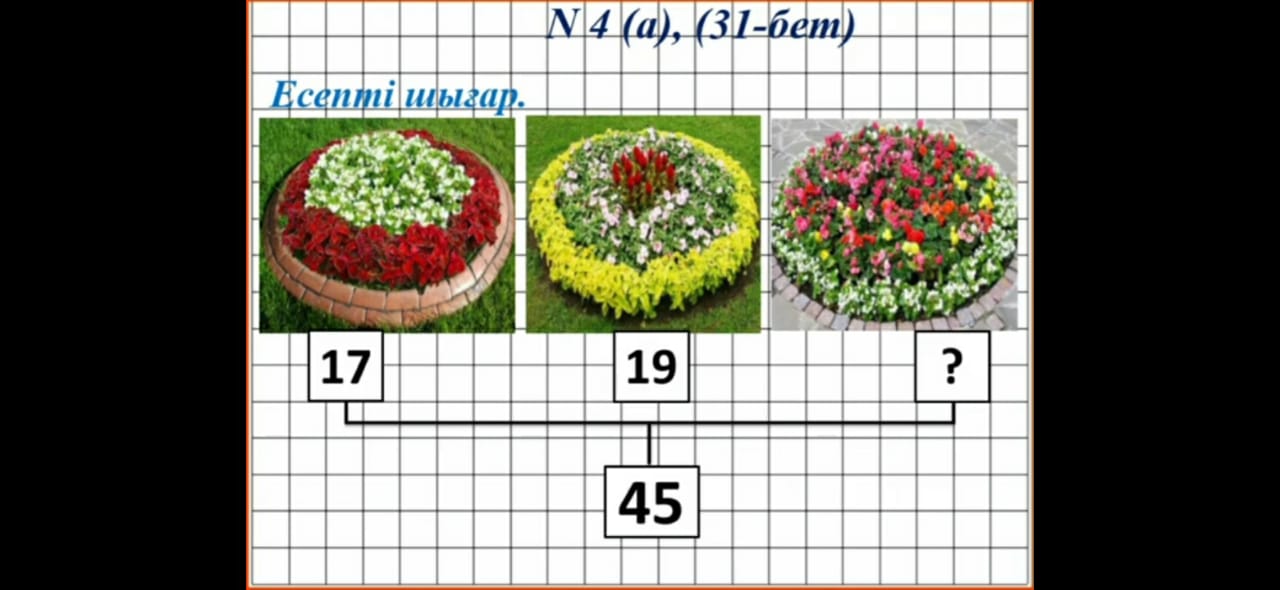 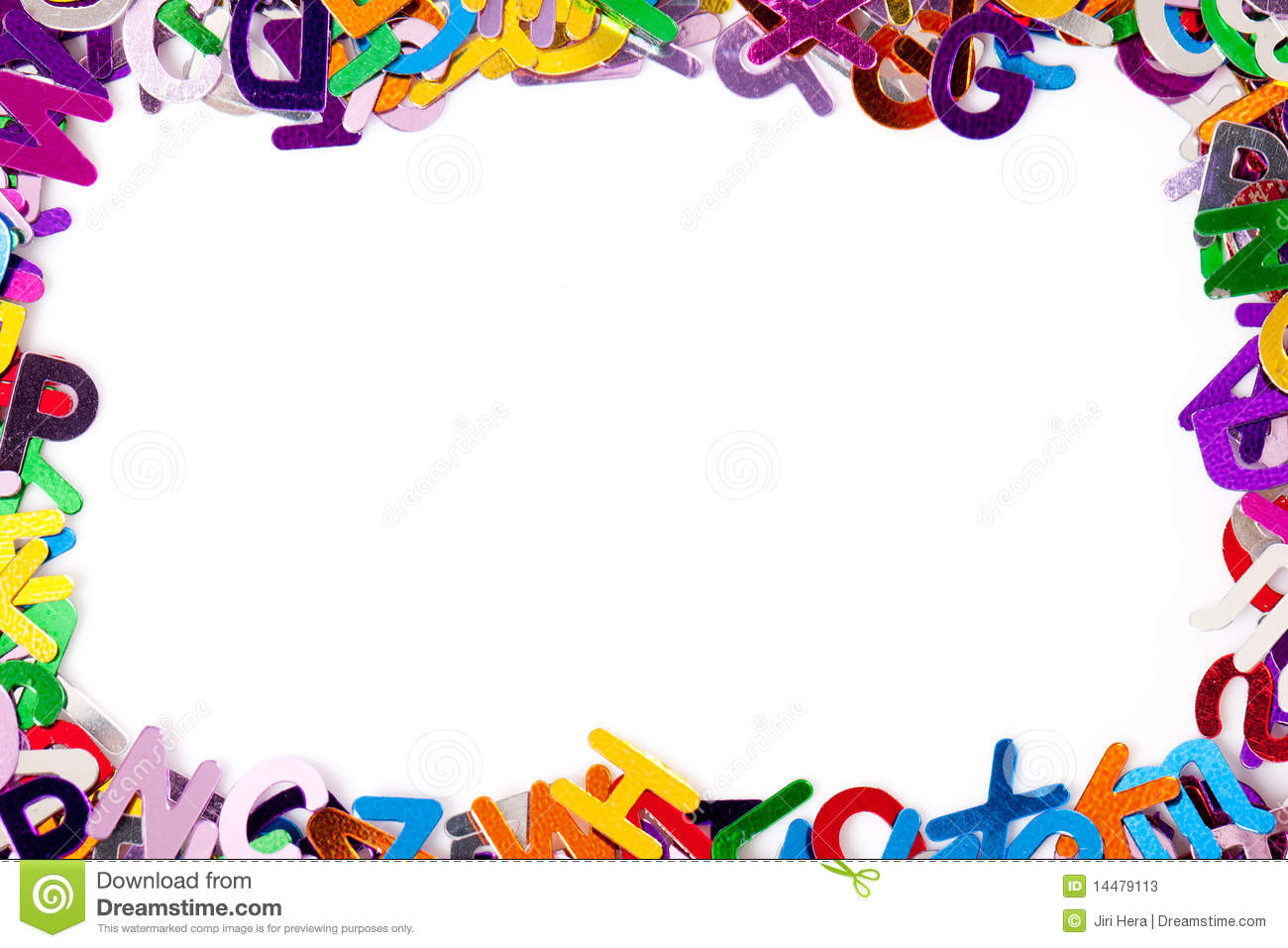 Ә) Кері есептер құрастырып, олардың біреуін шығар.Балалар мектеп ауласындағы үш гүлзарға 45 гүл отырғызды. Екіншісіне-19 гүл, ал үшіншісіне 9 гүл отырғызылды. Біріншісі гүлзарға неше гүл отырғызды?
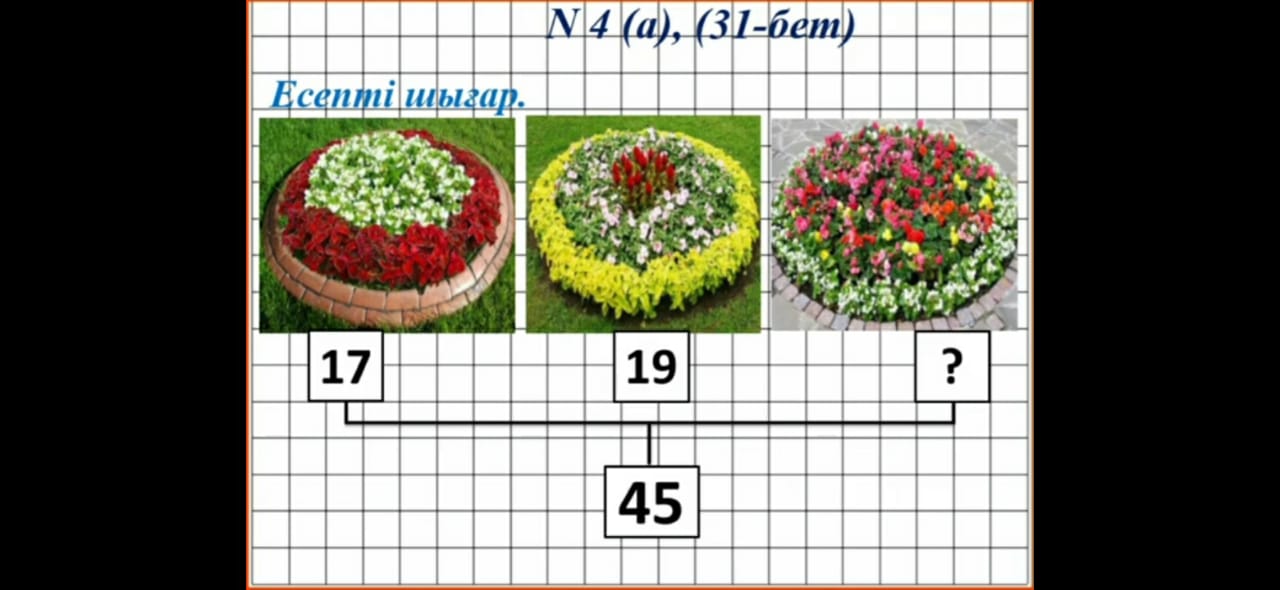 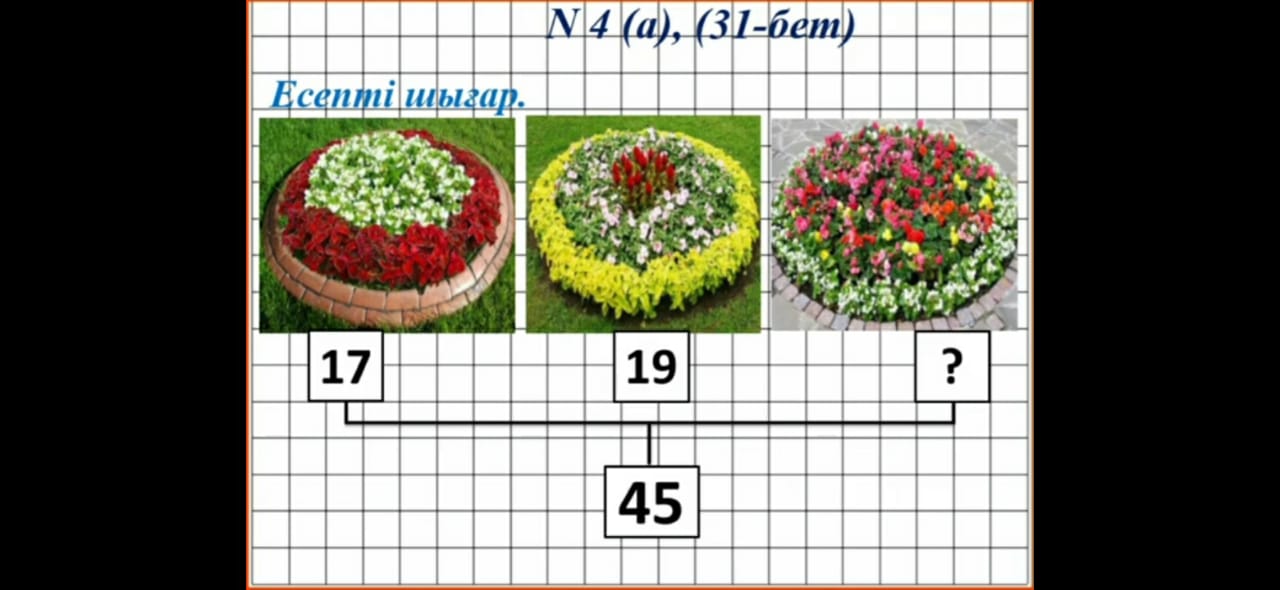 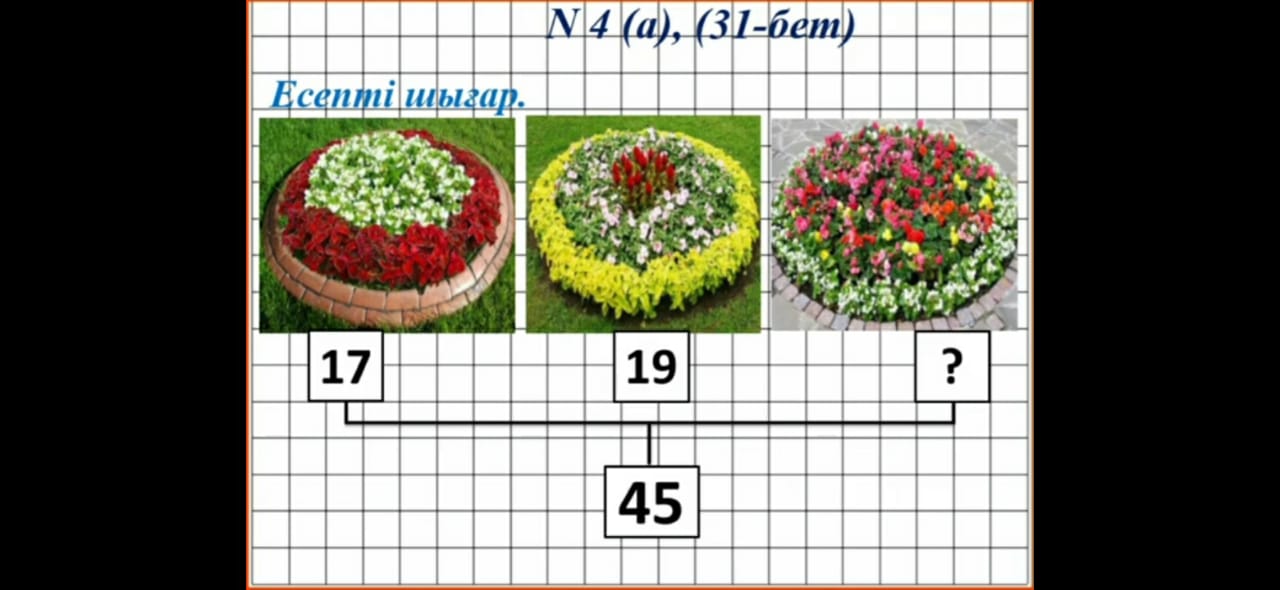 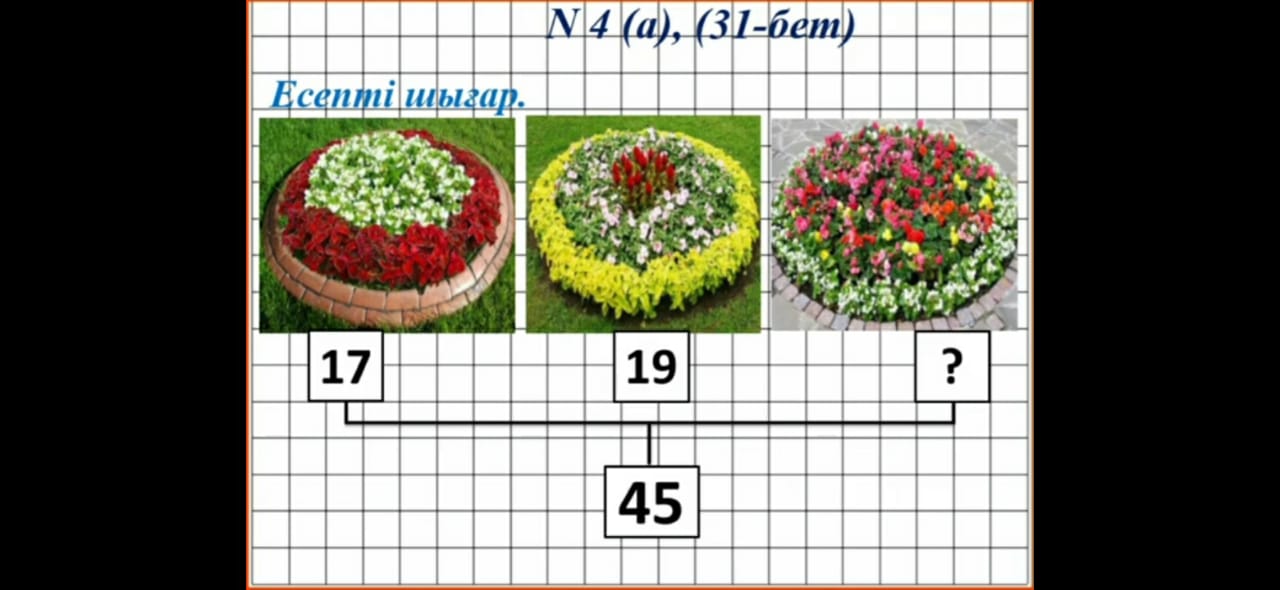 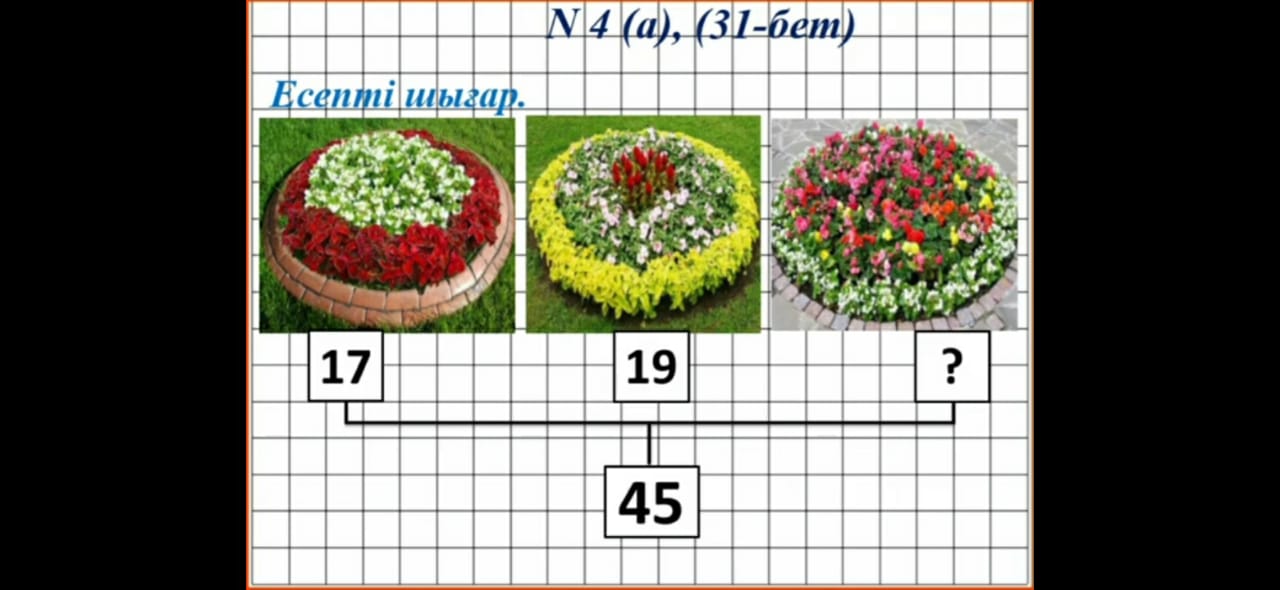 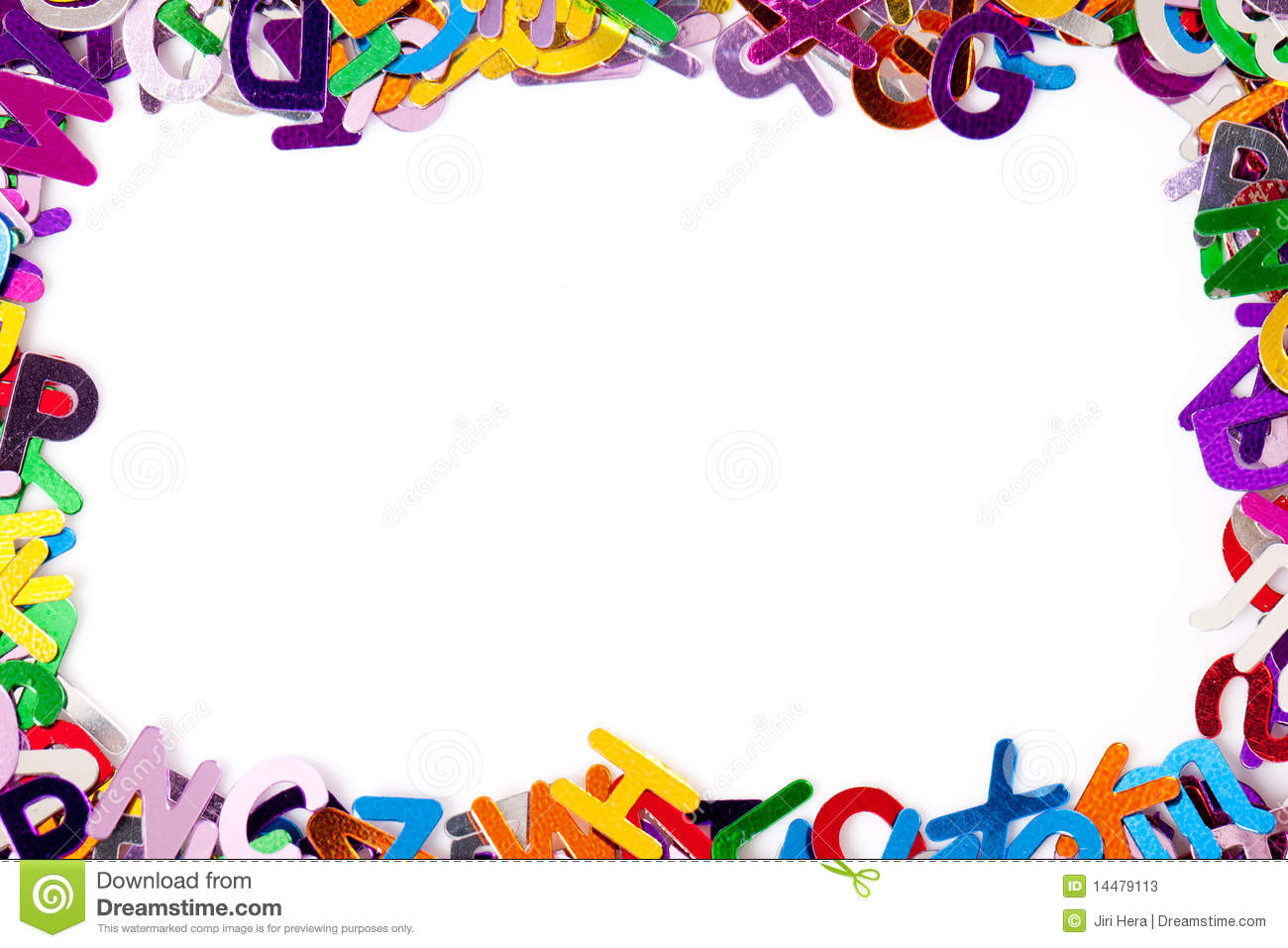 Есепті шығар. Кері есеп құрастырып, оны шығар.
Асқар сыныптастарының 25 фотосуретін шығарды, ал Мақсат одан 17 фотосуретті кем шығарды. Балалар барлығы неше фотосурет шығарды? Есептің сұрағын бір амалмен шығатындай өзгерт.
    Дәптермен жұмыс
Есеп № 6  Есептеудегі қатені табуға көмектес. Дұрыстығын тексер.
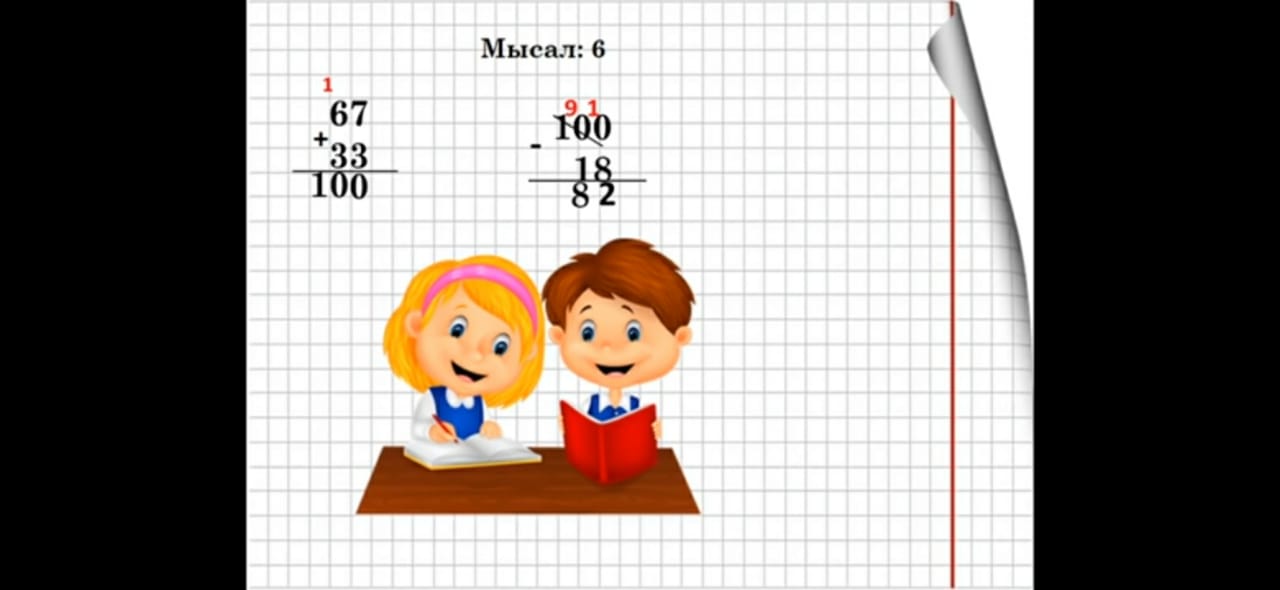 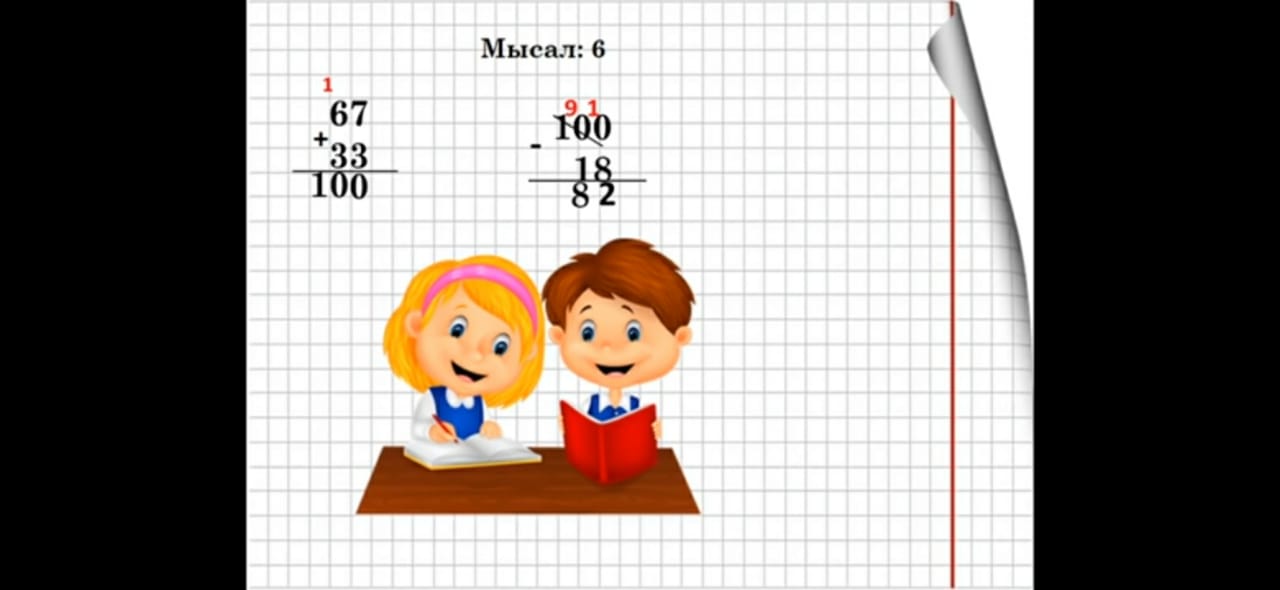